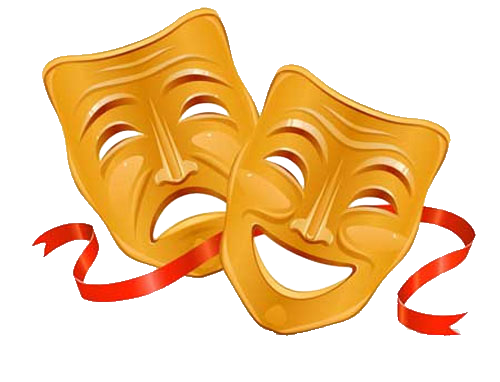 «Волшебный край!» - так когда-то назвал  театр   
великий русский поэт   
 А. С. Пушкин.
     Хочется добавить - это волшебный край, в котором ребенок радуется, играя, а в игре он познает мир.
     Театральное искусство, близко и понятно детям , ведь в основе театра лежит игра. Театр обладает огромной мощью воздействия на эмоциональный мир ребёнка.
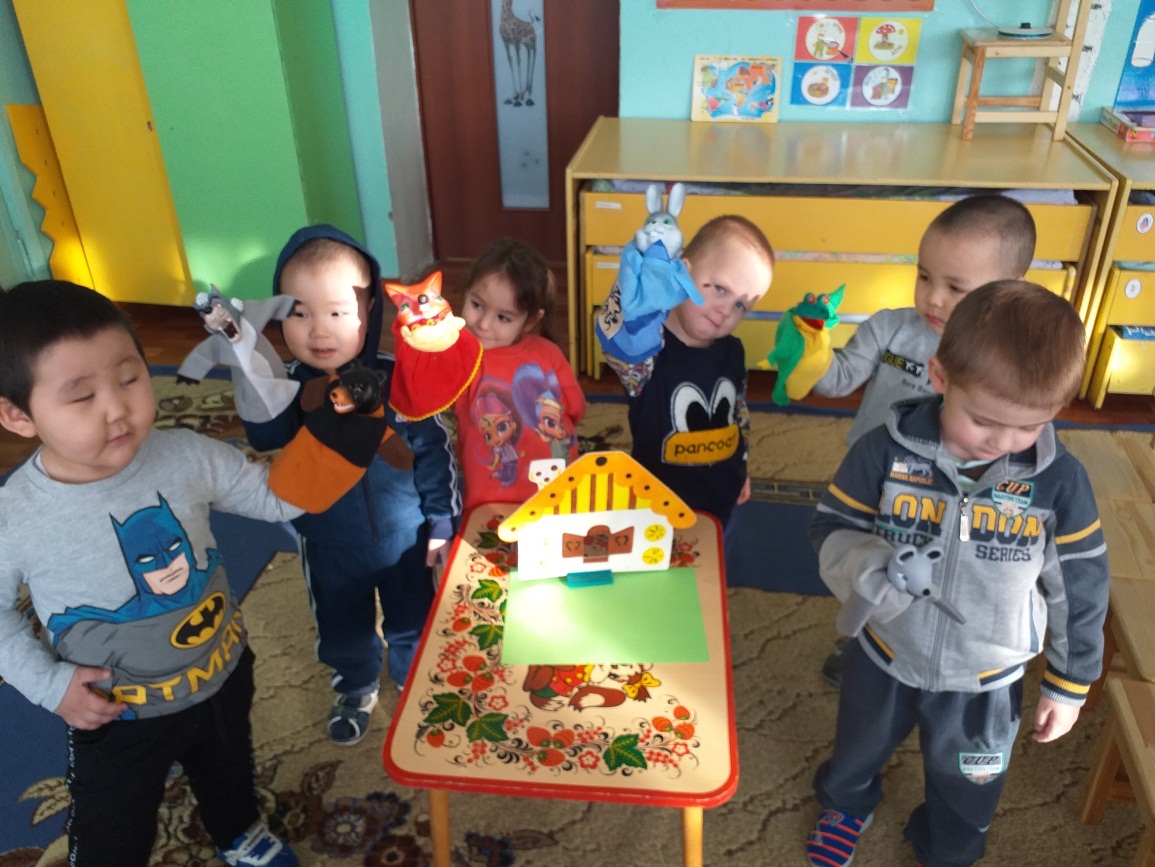 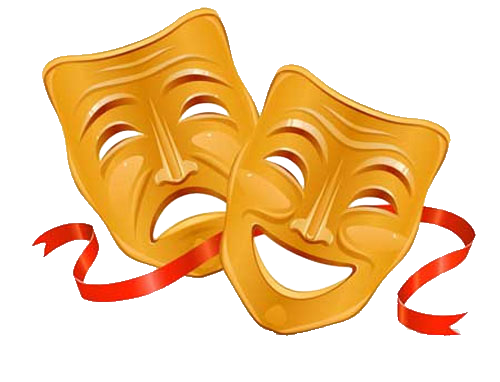 Домашний театр - это совокупность театрализованных игр и разнообразных видов театра.
     Для домашнего пользования доступны - кукольный, настольный, теневой театры.
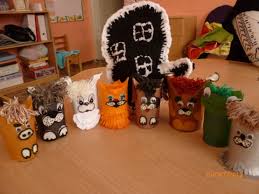 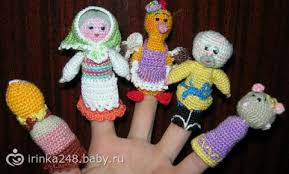 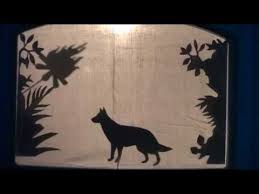 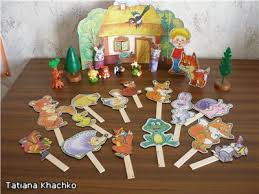 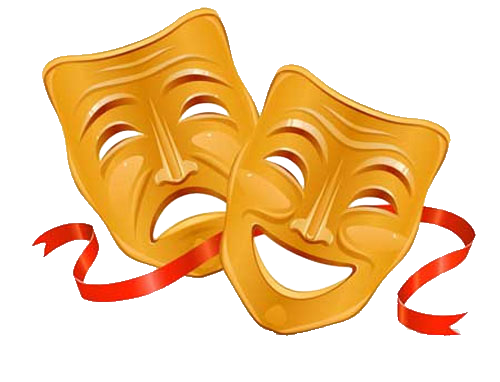 Родители могут организовать кукольный театр, используя имеющиеся в доме игрушки или изготавливая своими руками из разных материалов, например, папье-маше, дерева, картона , ткани , дисков. ниток, старых носков, перчаток, и даже ложек. К работе по изготовлению кукол, костюмов желательно привлекать и ребенка. 
В дальнейшем он будет с удовольствием использовать их, разыгрывая сюжеты знакомых сказок.
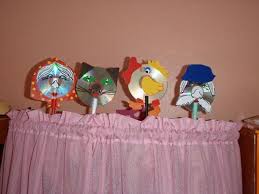 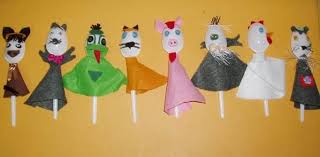